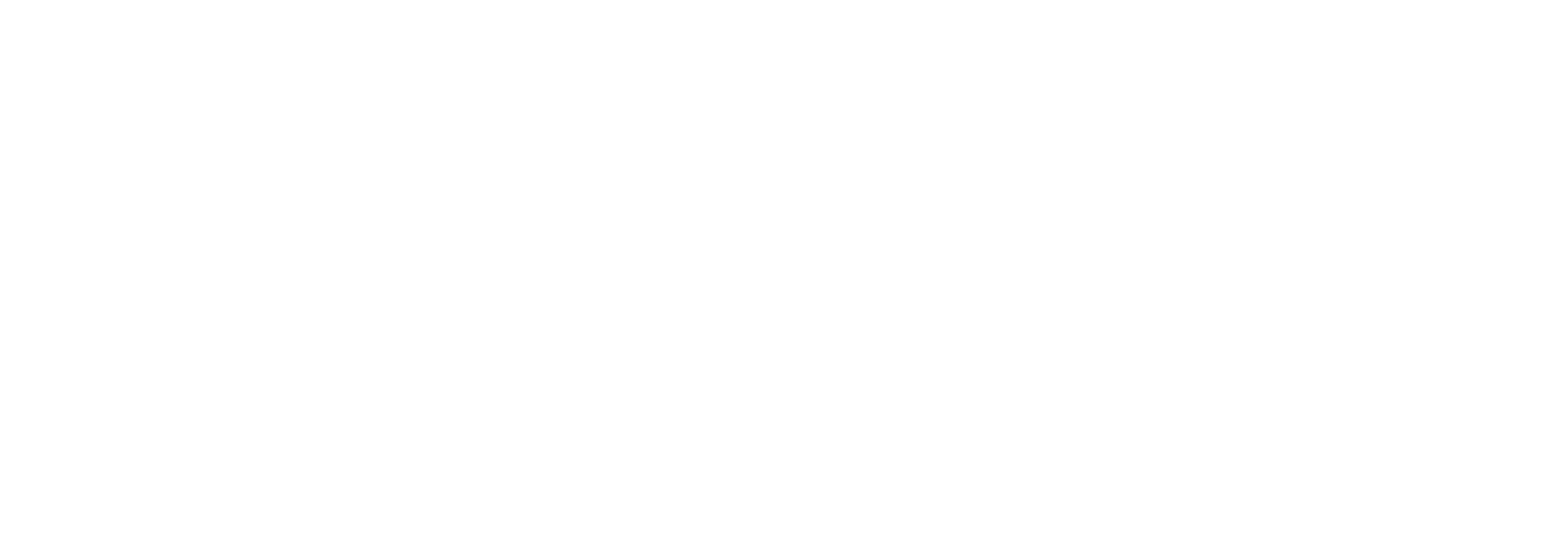 COORDINACIÓN BVS Y LILACS
FORTALECIMIENTO DE REDES DE 
INFORMACIÓN EN SALUD EN AL&C
Proceso de Evaluación y Selección de Revistas LILACS
COMPARTIENDO EXPERIENCIAS:
Comité LILACS Brasil
Comité LILACS Colombia
Comité LILACS Brasil y Comité Internacional de Evaluación de Revistas de la BVS Enfermería
24/AGOSTO/22
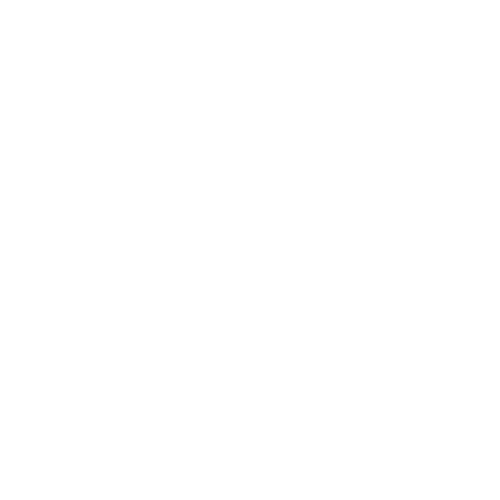 Inscripción:
https://bit.ly/coord-lilacs-bvs-2022_12
12:00 Hora de Brasilia (GMT -3)
*Idioma: español
Agenda del día

Las revistas científicas indexadas em LILACS y la conformación del Comité de Evaluación y Selección de Revistas LILACS, por Sueli Mitiko Yano Suga

Compartiendo Experiencia: 

Comité LILACS Colombia, por Prof. Dr. Manfred Acero, miembro del Comité de Evaluación y Selección de Revistas LILACS Colombia y COL-NAL

Comité LILACS Brasil y Comité Internacional de Evaluación de Revistas de la BVS Enfermería, Profa. Dra. Maria Helena Palucci Marziale

Comité LILACS Brasil, por Sueli Mitiko Yano Suga, Proceso de Evaluación y Selección de Revistas Científicas para LILACS Brasil
Las revistas científicas indexadas en LILACS y la conformación del Comité de Evaluación y Selección de Revistas LILACS
Sueli Mitiko Yano Syga
Supervisora, FIR/PFI
BIREME/OPS/OMS
¿Qué es una revista científica según la Metodología LILACS?
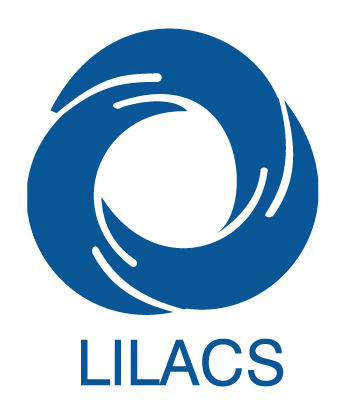 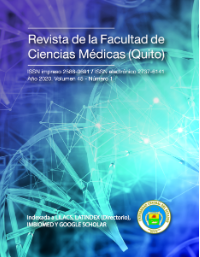 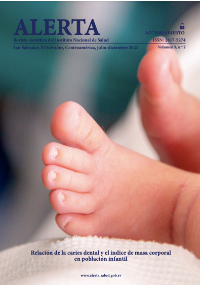 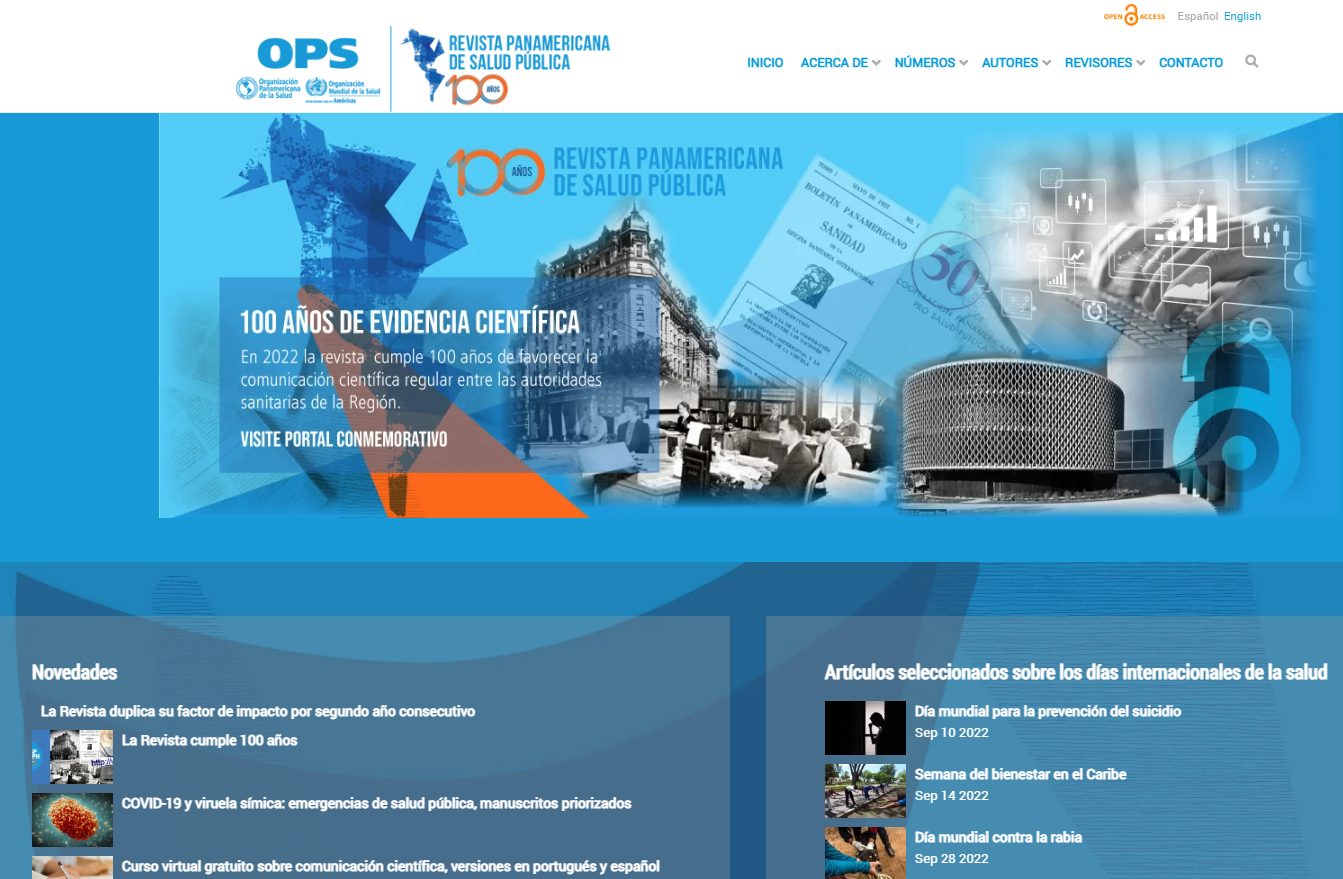 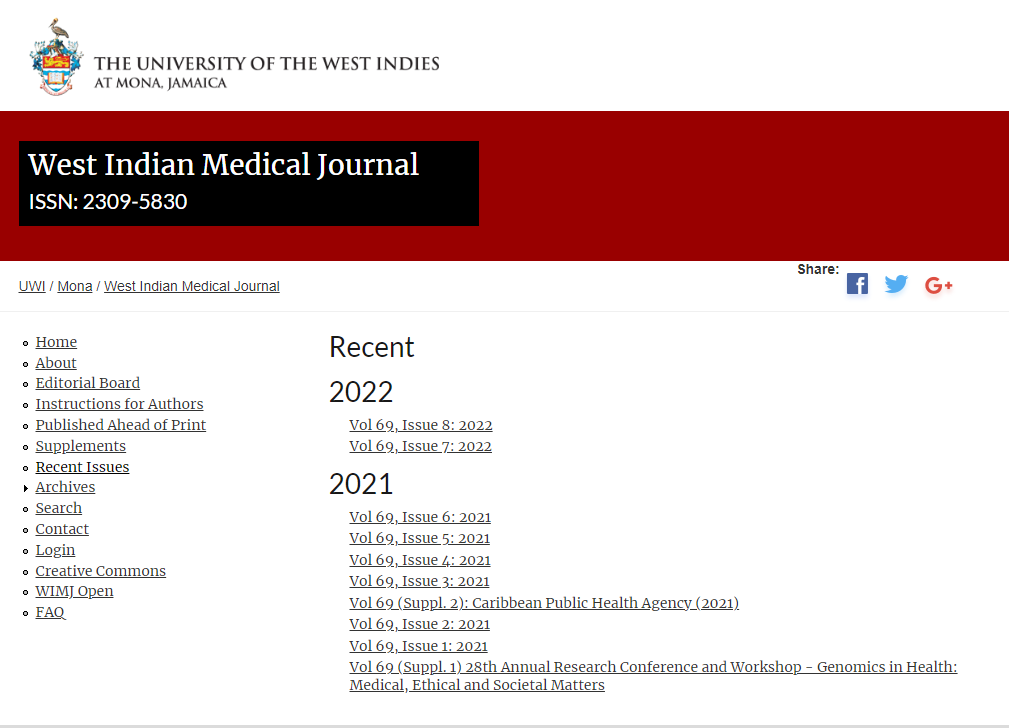 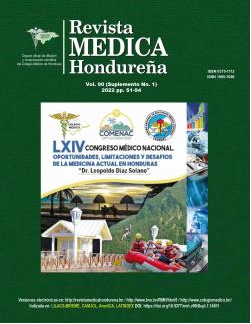 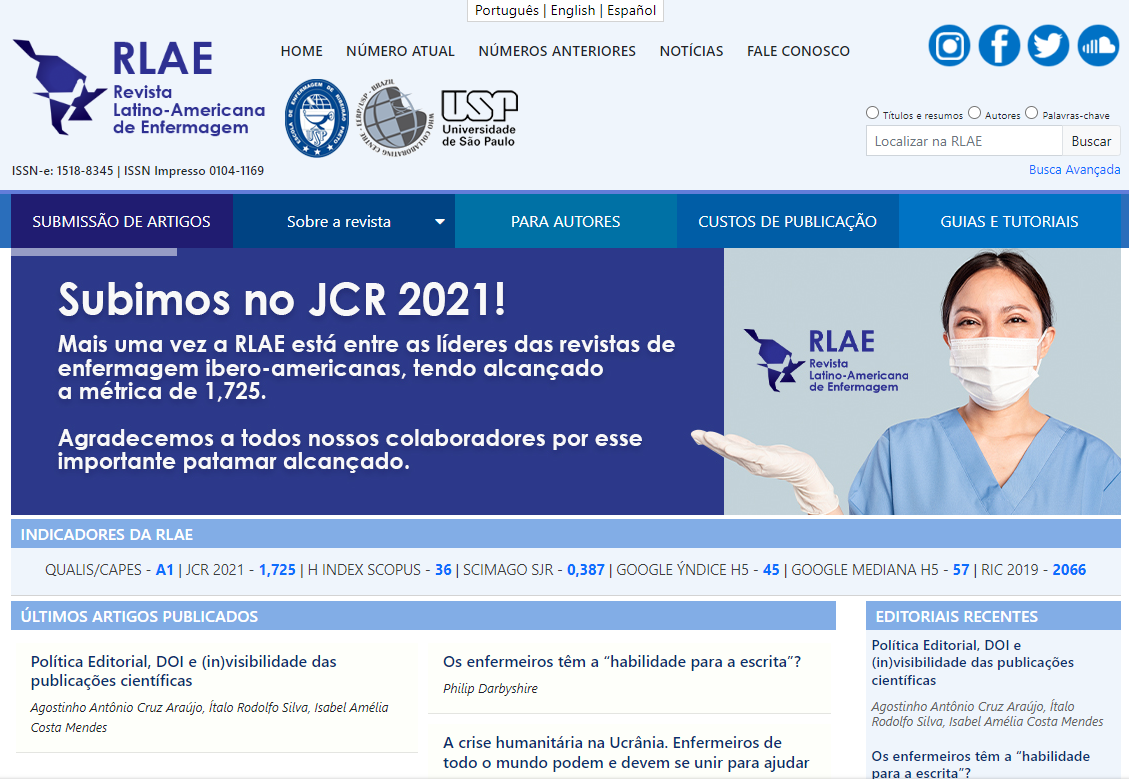 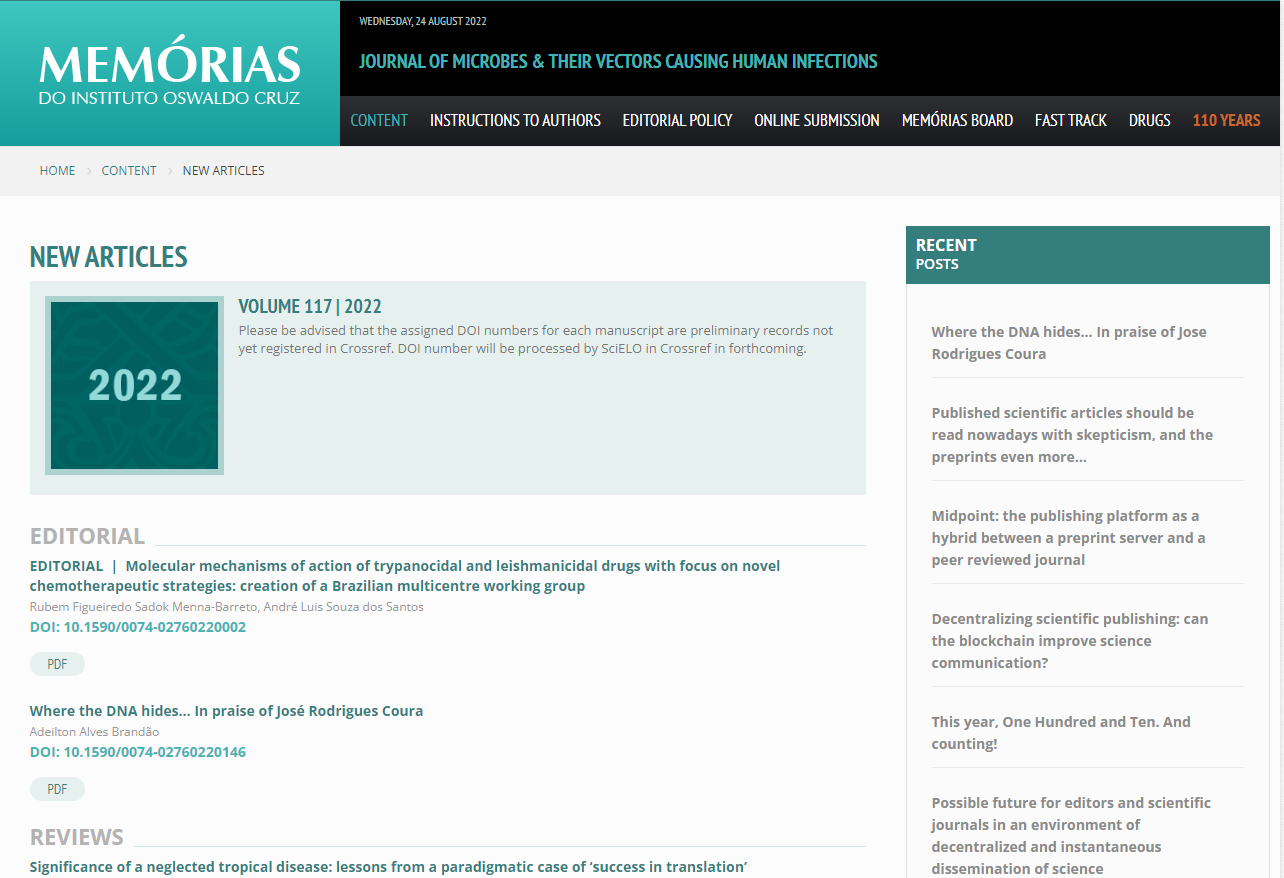 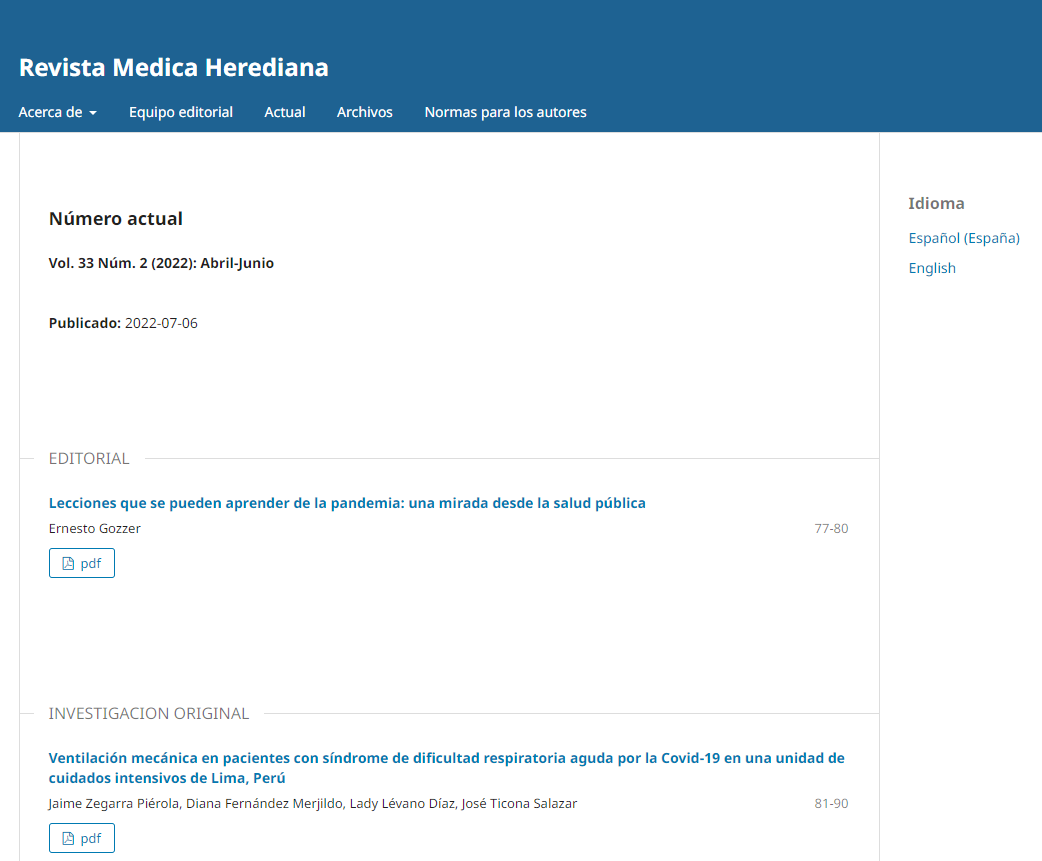 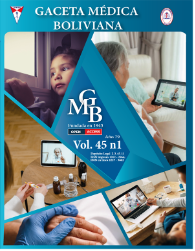 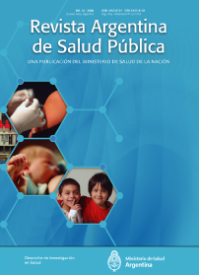 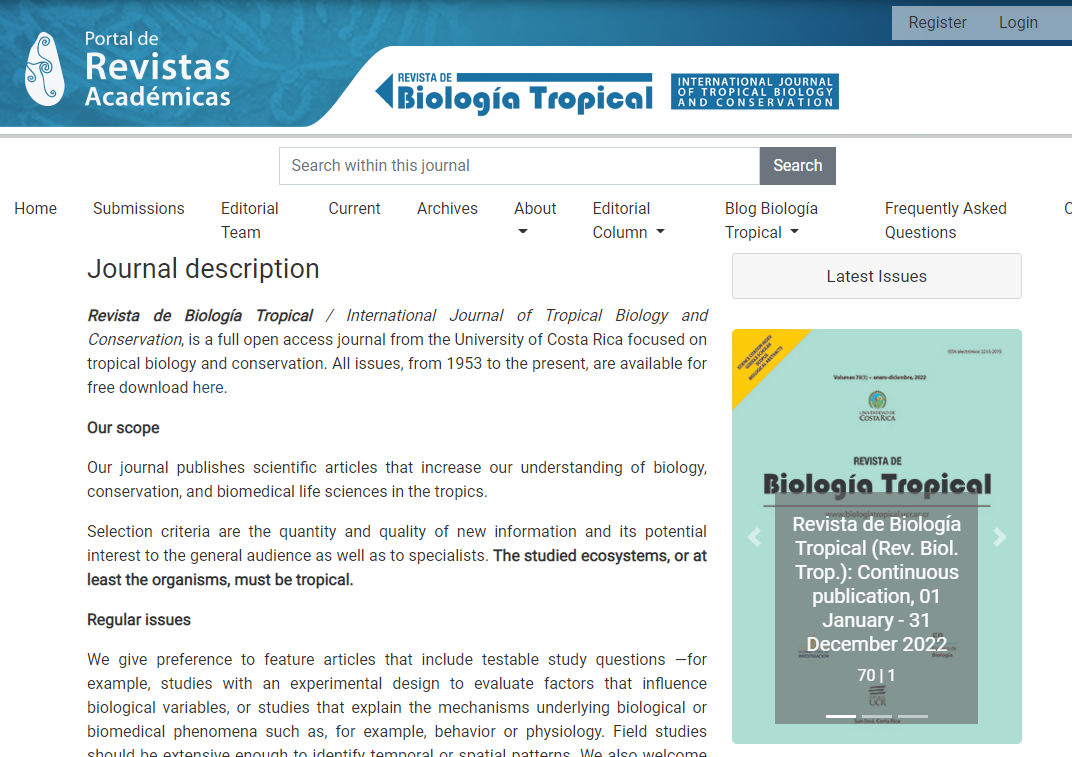 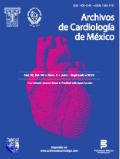 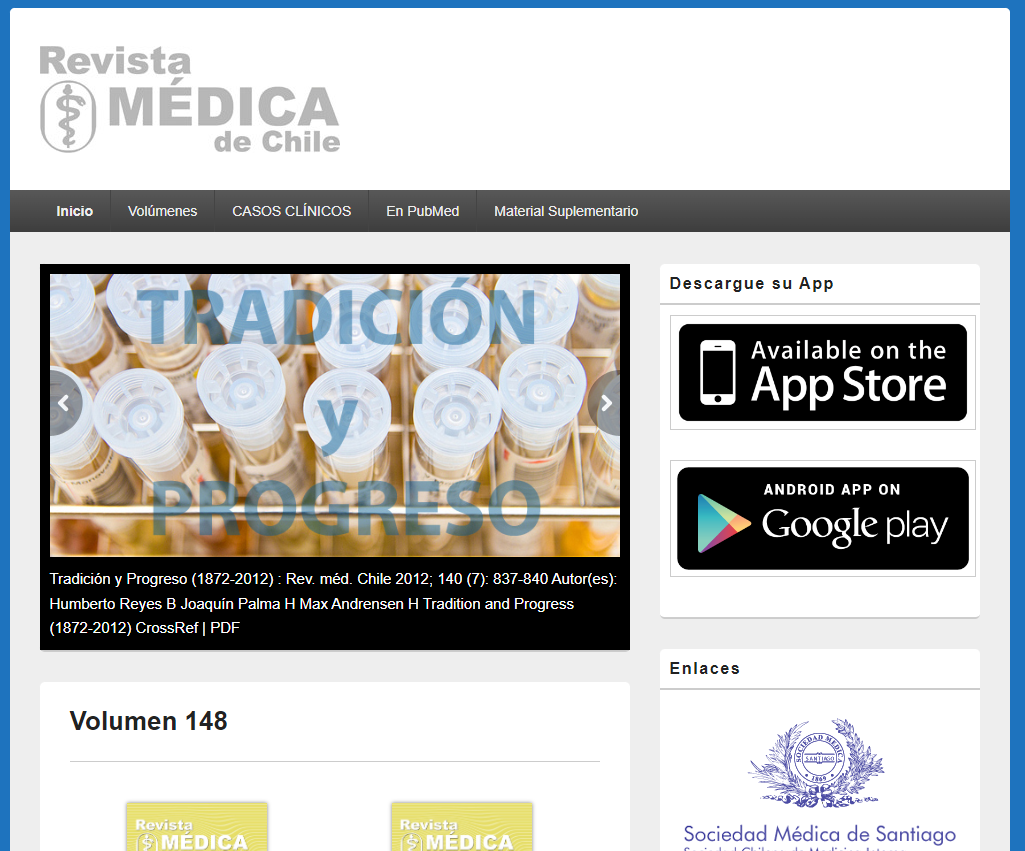 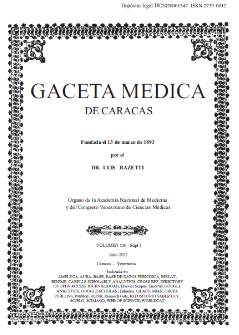 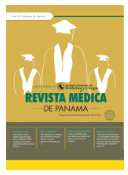 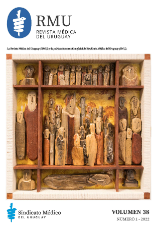 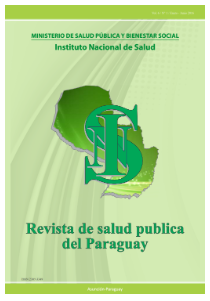 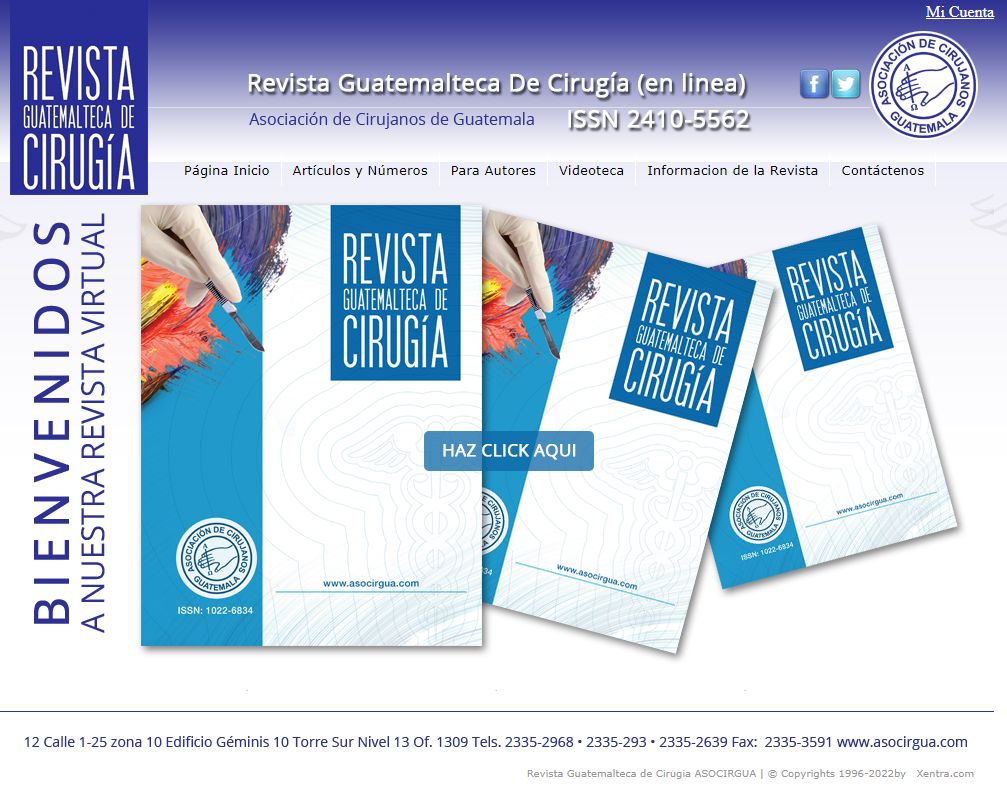 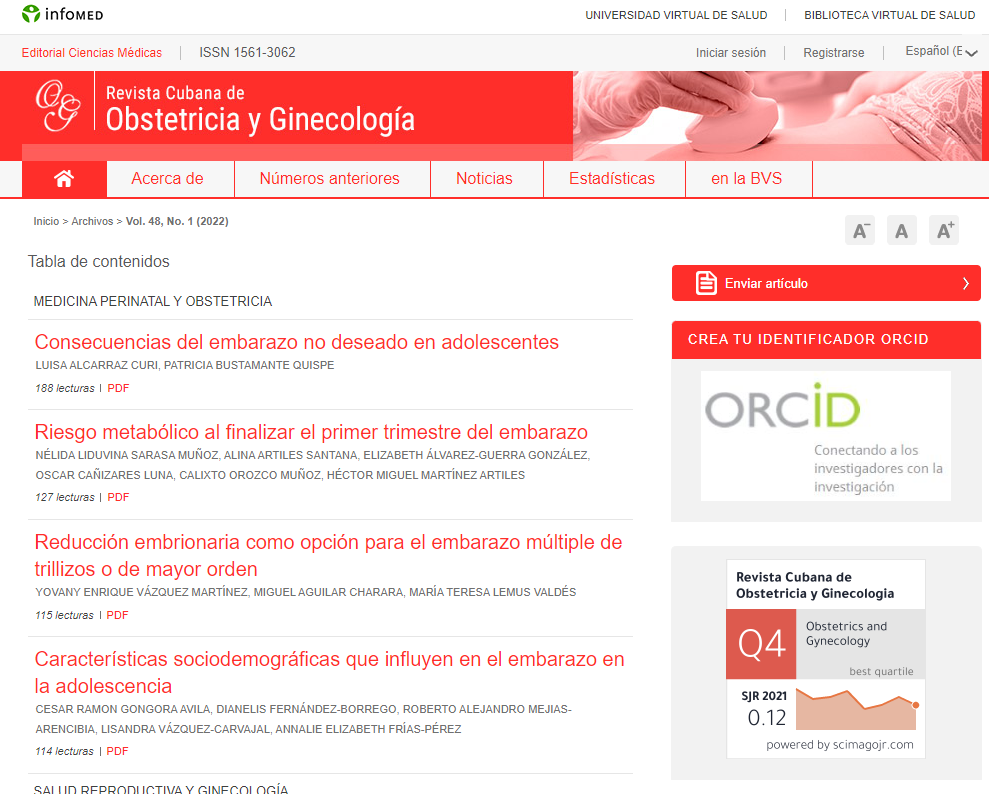 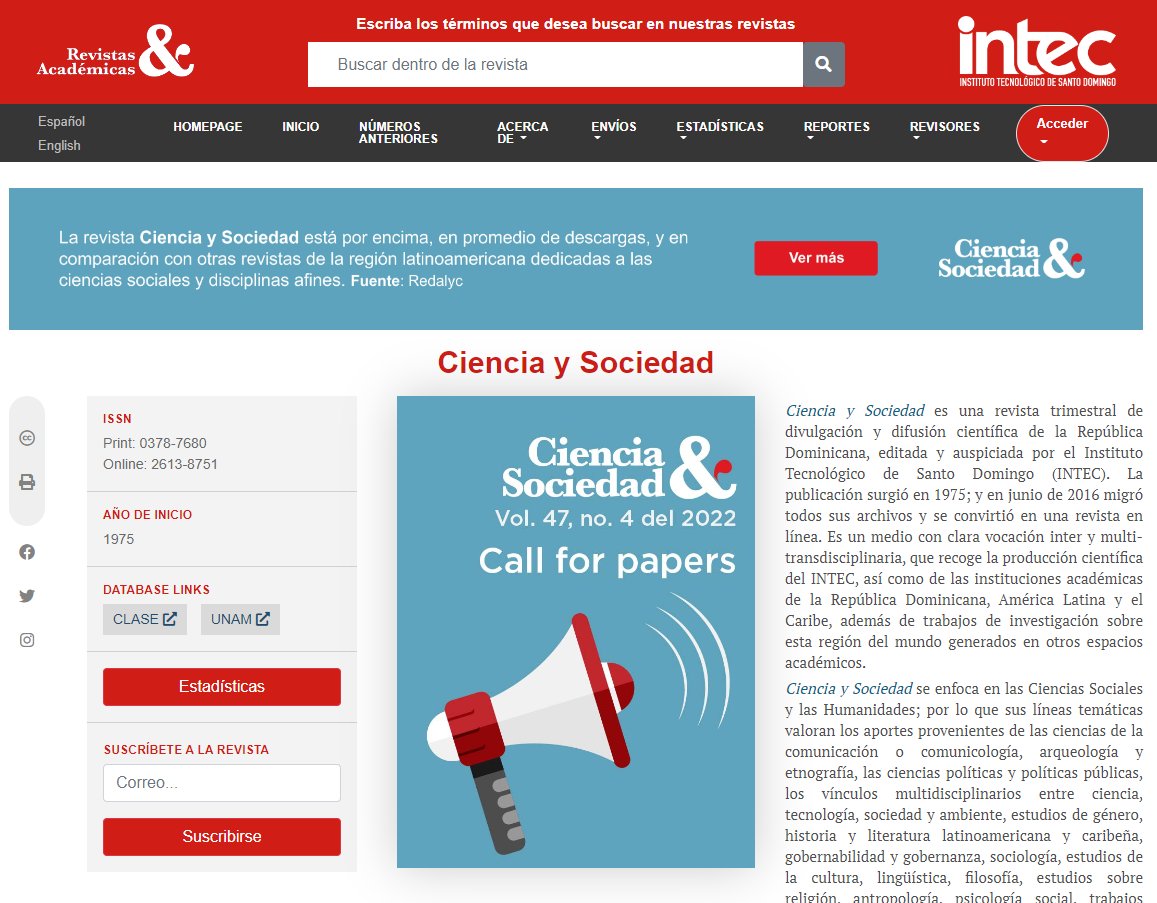 890 Revistas indexadas de 21 países
https://lilacs.bvsalud.org/es/revistas-lilacs/revistas-indexadas-en-lilacs/
Una revista científica para LILACS...
...es una vitrina de los resultados de las investigaciones
hechas para descubrir y avanzar en la ciencia y atender a las necesidades de salud en ámbito local, nacional e internacional, 
realizadas en las universidades, servicios de salud, institutos de investigación, órganos de clase, órganos de gestión en salud y sociedades científicas,
por investigadores y grupos de investigación de distintas áreas de concentración 
adoptando las buenas prácticas en todo el proceso editorial de una revista, de la misión establecida a la difusión en canales de comunicación y medición de impacto social.
Una revista científica para LILACS...
Refleja la investigación hecha en un área específico, con sus distintos colores...
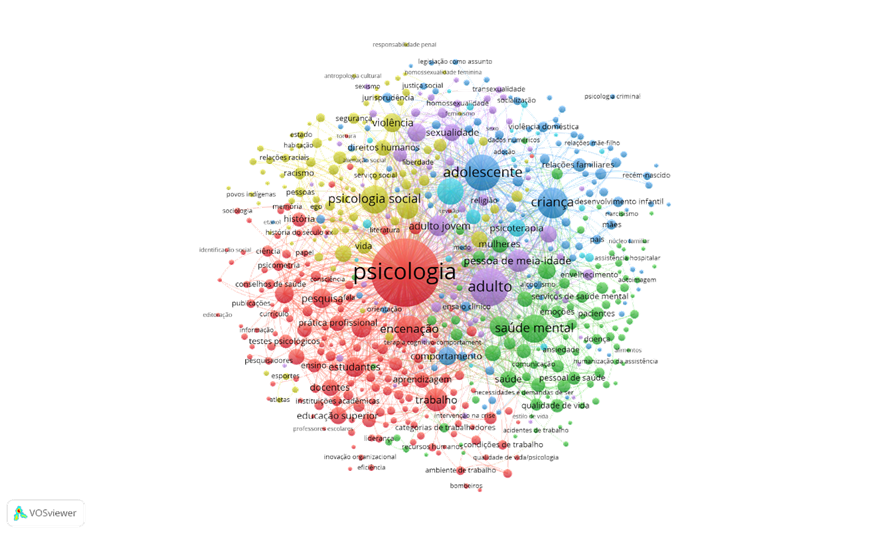 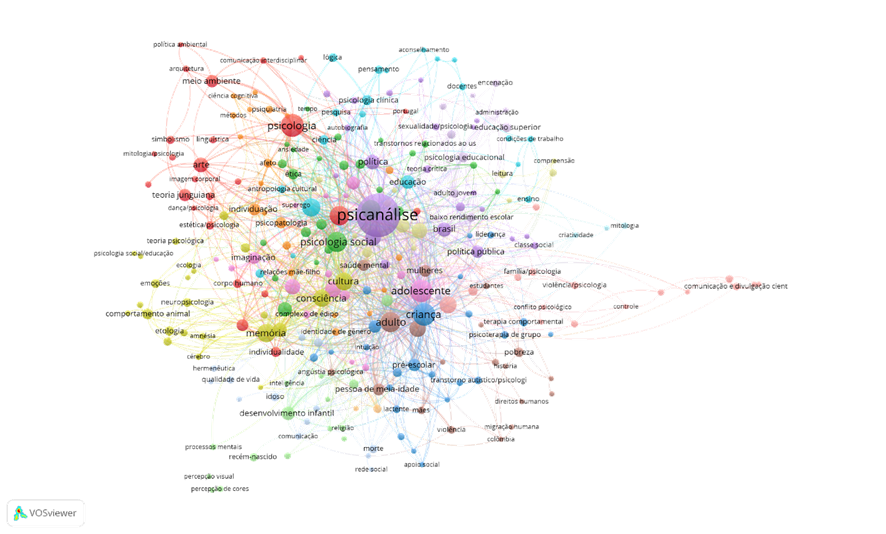 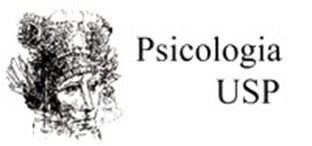 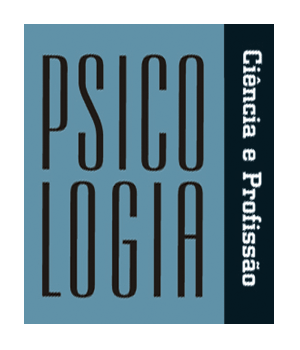 Sesión 2: https://lilacs.bvsalud.org/es/sesiones-virtuales-lilacs/buenas-practicas-en-los-procesos-editoriales-de-revistas-cientificas-para-lilacs-2022/
Una revista científica para LILACS...
Entonces

Elige temas todavía no investigados en el área de conocimiento (brecha de saber) y que pueden atender a las prioridades de salud del país o área temática (brecha de hacer);
50% Artículos originales de investigación
Refleja la investigación científica contextualizada a la realidad local considerando aspectos sociales, culturales, económicos y políticos;
Evitando la endogamia
Realiza los procedimientos metodológicos y éticos adecuados al tipo de diseño de estudio definido;
Guías de presentación de resultados de investigación preconizadas por la Red Equator - Enhancing the QUAlity and Transparency Of health Research
Guías de la COPE - Committee on Publication Ethics
Registro de ensayos clínicos y revisiones sistemáticas en bases de datos específicas
Declaración de Singapura sobre transparencia e integridad en la investigación
Una revista científica para LILACS...
Entonces
Cumple con procedimientos técnicos y administrativos que facilitan el acceso abierto y la Ciencia Abierta según buenas prácticas recomendadas internacionalmente
Lectura por humanos y máquinas
Accesibilidad de la revista
Licencias más abiertas como CC BY
Preservación digital
Política sobre preprints
Política sobre datos de investigación abiertos
Evaluación por pares abierta
Adopción de números persistentes para objetos digitales y identificación de autores
Referencia a materiales de la investigación
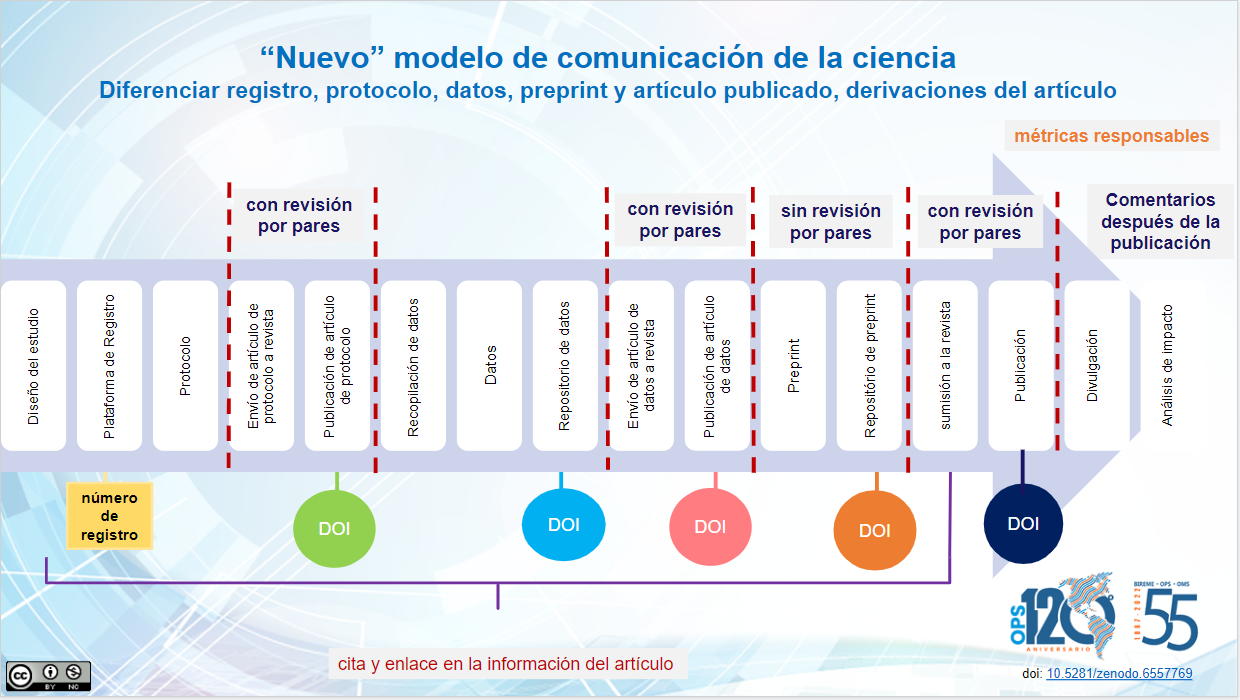 Sesión 3: https://lilacs.bvsalud.org/es/sesiones-virtuales-lilacs/buenas-practicas-en-los-procesos-editoriales-de-revistas-cientificas-para-lilacs-2022/
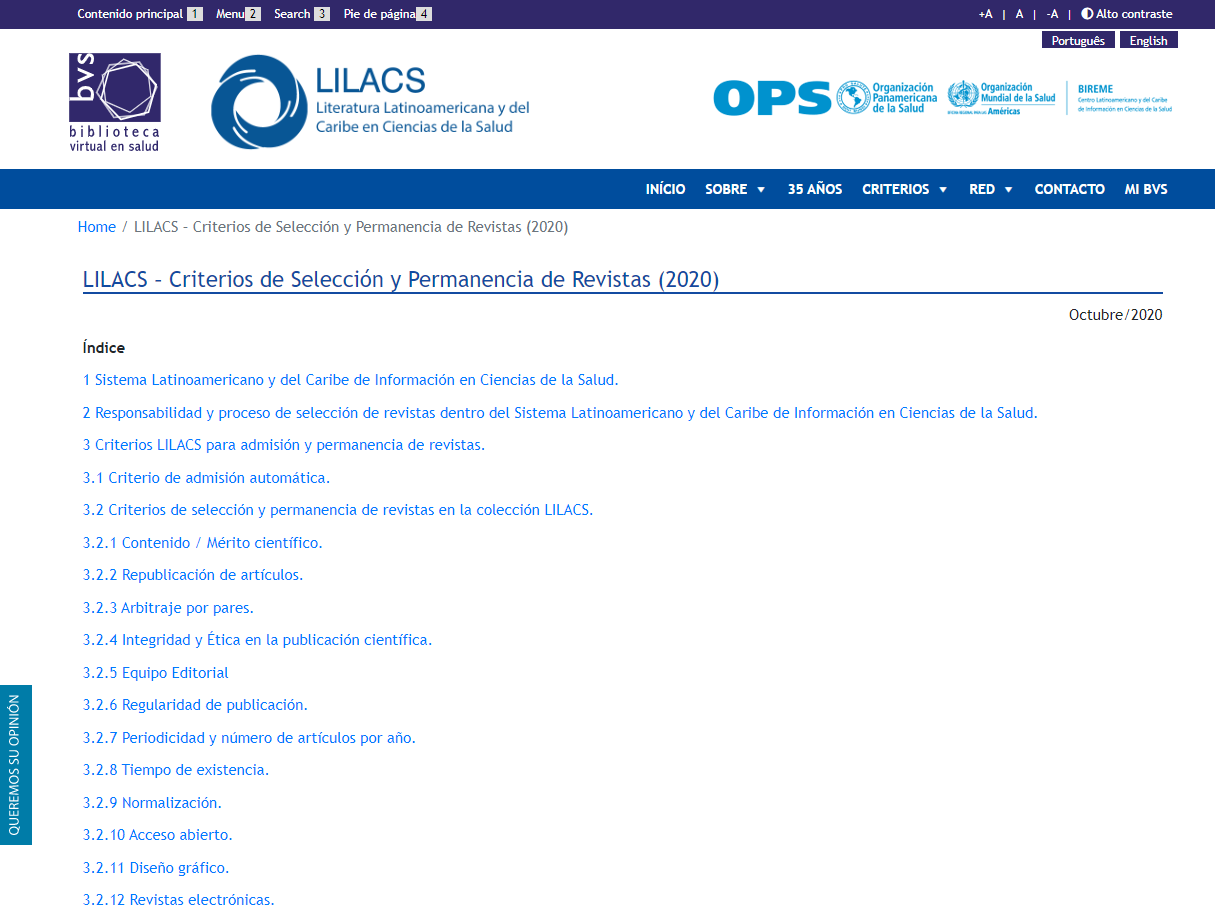 Criterios de selección y permanencia de revistas científicas en LILACS (2020)
https://lilacs.bvsalud.org/es/revistas-lilacs/lilacs-criterios-de-seleccion-y-permanencia-de-revistas-2020/ ​
Proceso de evaluación y selección de revistas científicas para LILACS
Flujo de cooperación de nuevos títulos con LILACS
Proceso de Evaluación y Selección de Revistas para LILACS
Proceso en la cual son evaluadas las revistas nacionales del área de Ciencias de la Salud para inclusión o mantenimiento en LILACS*.

Es basado en los Criterios de Evaluación y Selección de Revistas LILACS y aplicado para la Región de América Latina y Caribe. 

La decisión de indización de una revista es tomada en la Reunión del Comité de Evaluación y Selección de Revistas LILACS de cada país*.
Proceso de selección descentralizado
Descentralizado desde 1992;

Criterios comunes desarrollados por BIREME;

Centros Coordinadores Nacionales (CCN) son responsables por la selección de las revistas de sus países, siguiendo los criterios de selección

Creación del de Comité de Selección en cada país para selección de nuevos títulos y reevaluación de los indizados.
Objetivos del Comité
Evaluar las revistas y decidir sobre la indexación de las revistas evaluadas durante la reunión;
Evaluar el mérito de la revista para la permanencia en la colección de LILACS y para envío de recomendaciones de mejoría;
Proponer cambios en los criterios de evaluación y selección de revistas LILACS;
Dar uniformidad al proceso de selección en todas las áreas;
Compartir y discutir experiencias en la evaluación de revistas nacionales y en la Red LILACS Enfermería en ámbito regional y en la Red Odontología en caso de Brasil).
Títulos selecionados y no selecionados
Reconocimiento de los títulos seleccionados a partir de las informaciones enviadas por los CCNs;

Compromiso de los editores con la regularidad cualidad  de publicación. Las revistas LILACS son evaluadas periódicamente;

Envío de las revistas seleccionadas a los CCNs para indización y acompañamiento de indización;

Títulos no seleccionados pueden ser reevaluados después de debida adecuación.
Criterios para conformación del Comité
Editores o ex-editores de revistas indexadas en LILACS;

Investigación en el área de comunicación científica;

Involucrado con procesos de evaluación de revistas científicas en salud en su área de especialidad.
Proceso de evaluación y selección de revistas científicas para LILACS Brasil
BIREME actúa como coordinador del 
proceso de evaluación y selección de revistas de LILACS para Brasil bajo el Término de Cooperación 95 del Ministerio de Salud de Brasil y la Organización Panamericana de Salud
Miembros del Comité
Drª Acácia Aparecida Angeli dos Santos, Universidade São Francisco, miembro representante el área de Psicología
Dr. Adeilton Alves Brandão, Fundação Oswaldo Cruz, miembro representante del área de Ciencias Biomédicas
Dr. André Luiz Félix Rodacki, Universidade Federal do Paraná, miembro representante del área de Educación Física (Fonoaudiología, Fisioterapia, Terapia Ocupacional e Medicina del Desporte)
Dr. Antônio de Pádua Pithon Cyrino, Universidade Estadual Paulista Júlio de Mesquita Filho, miembro representante del área de Salud Pública (incluyendo Nutrición)
Drª Edna Frasson de Souza Montero, Universidade de São Paulo, miembro representante del área de Medicina Clínica y Cirugía
Drª Elizabeth Igne Ferreira, Universidade de São Paulo, miembro representante del área de Farmacia
Drª Maria Helena Palucci Marziale, Universidade de São Paulo, miembro representante del área de Enfermería
Dr. Sigmar de Mello Rode, Universidade Estadual Paulista Júlio de Mesquita Filho, miembro representante del área de Odontología
Dra. Silvia Berlanga de Moraes Barros
Proceso de evaluación y seleccion de Revistas científicas LILACS Brasil
Autoevaluación para preanálisis de la revista
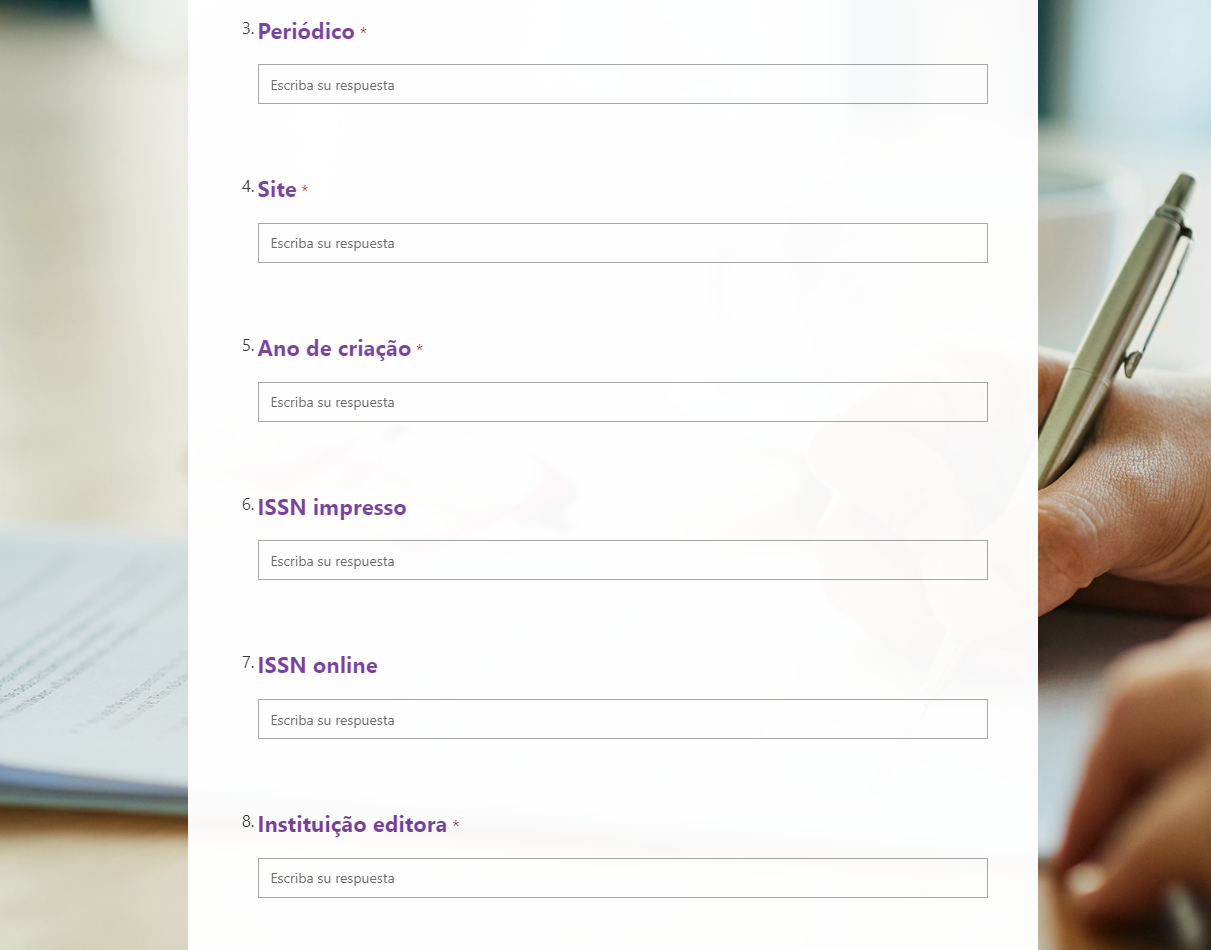 https://bit.ly/checklist_lilacs
Procedimientos de evaluación: sumisión
Sumisión de la revista para evaluación LILACS;

3 últimos fascículos publicados, siendo que por lo menos un debe ser del año corriente, es decir, año de la evaluación;

Formulario de peer review utilizado pela revista (arbitraje por pares);

Formulario con datos de la revista;

Si la revista es impresa, enviar el archivo PDF de los fascículos sometidos a la evaluación.
Plataforma de evaluación de Revistas LILACS
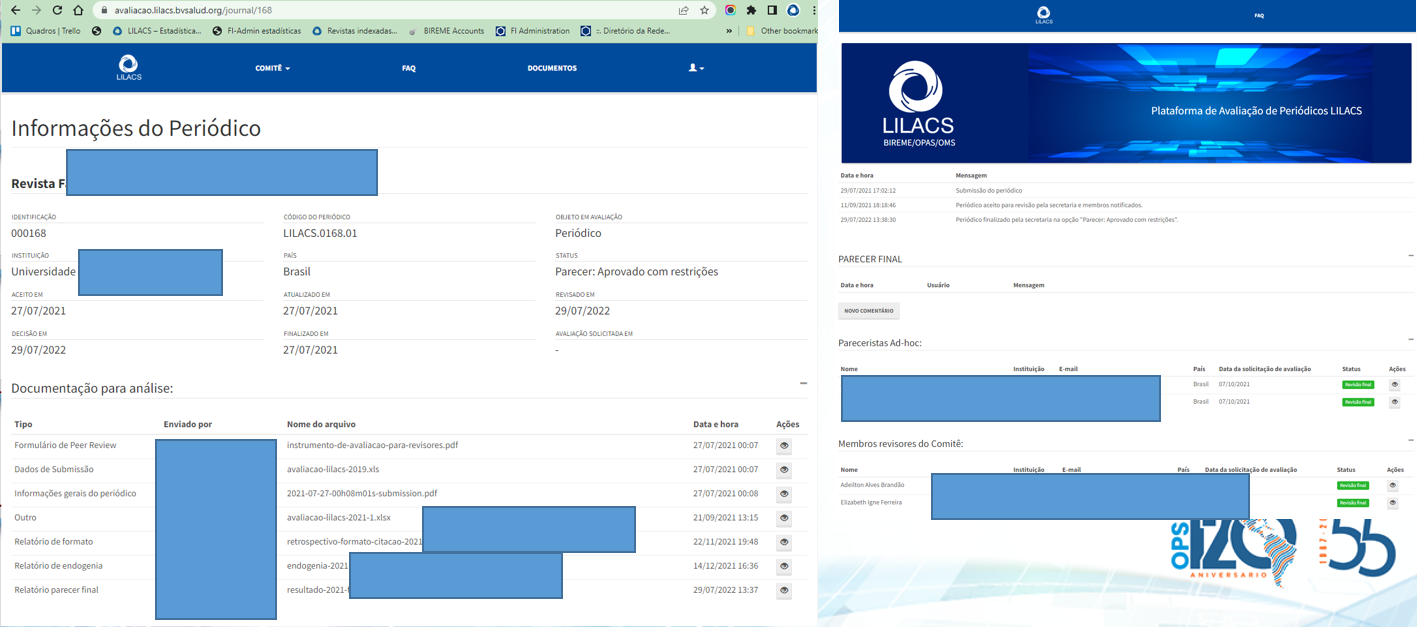 Etapas
Las etapas de la evaluación son:

preevaluación de escopo y formato 

evaluación de formato y endogamia 

evaluación de mérito científico 


evaluación por el Comité de Evaluación
Informe de formato;
Informe de endogamia;
Informe retrospectivo.
Informe de citas;
Pareceres de especialistas del área;
Formulario de peer review;
Otros datos.
Cobertura del tema en LILACS;
Decisión sobre la indización.
Reunión del Comité de Evaluación y Seleccion de Revistas LILACS Brasil una vez al año
Resultado del Proceso